PORTFÓLIO DE AÇÕES DA CPA
2021
UNINASSAU CARUARU
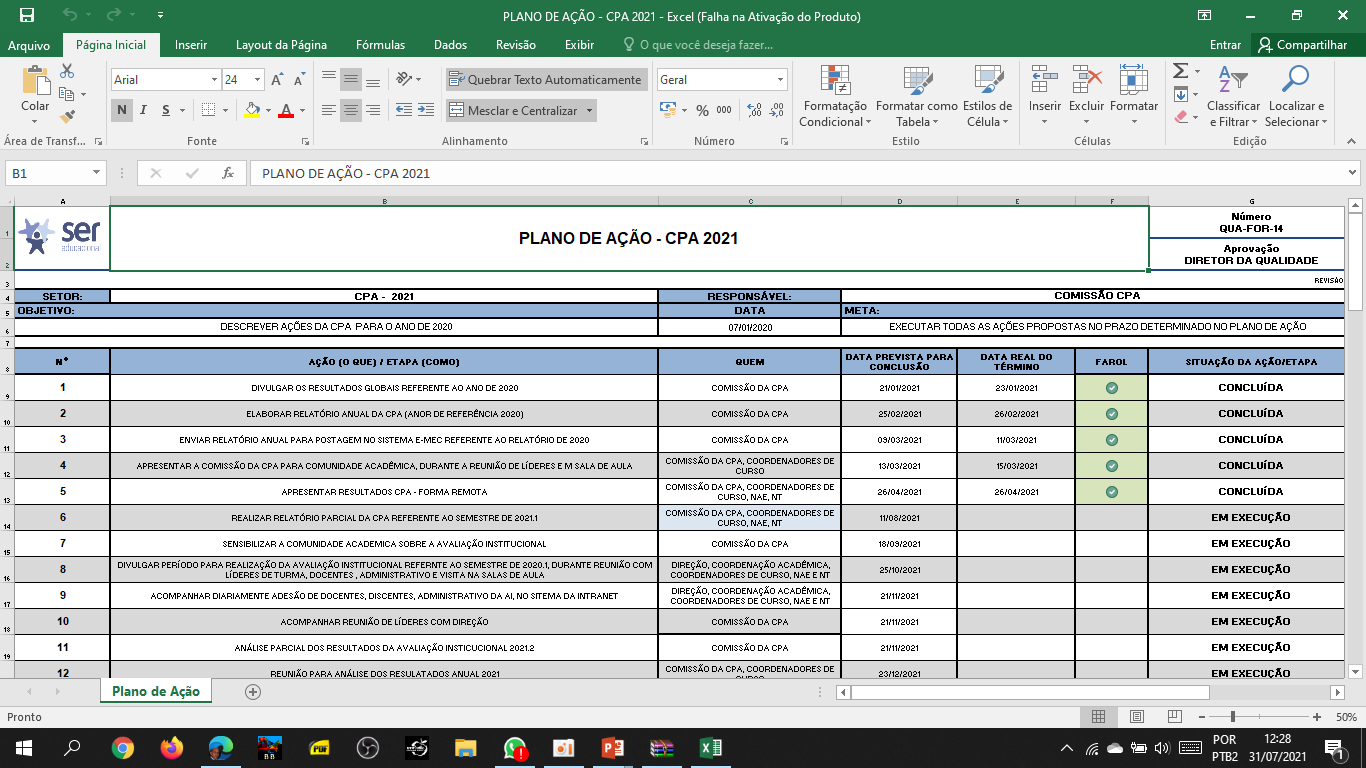 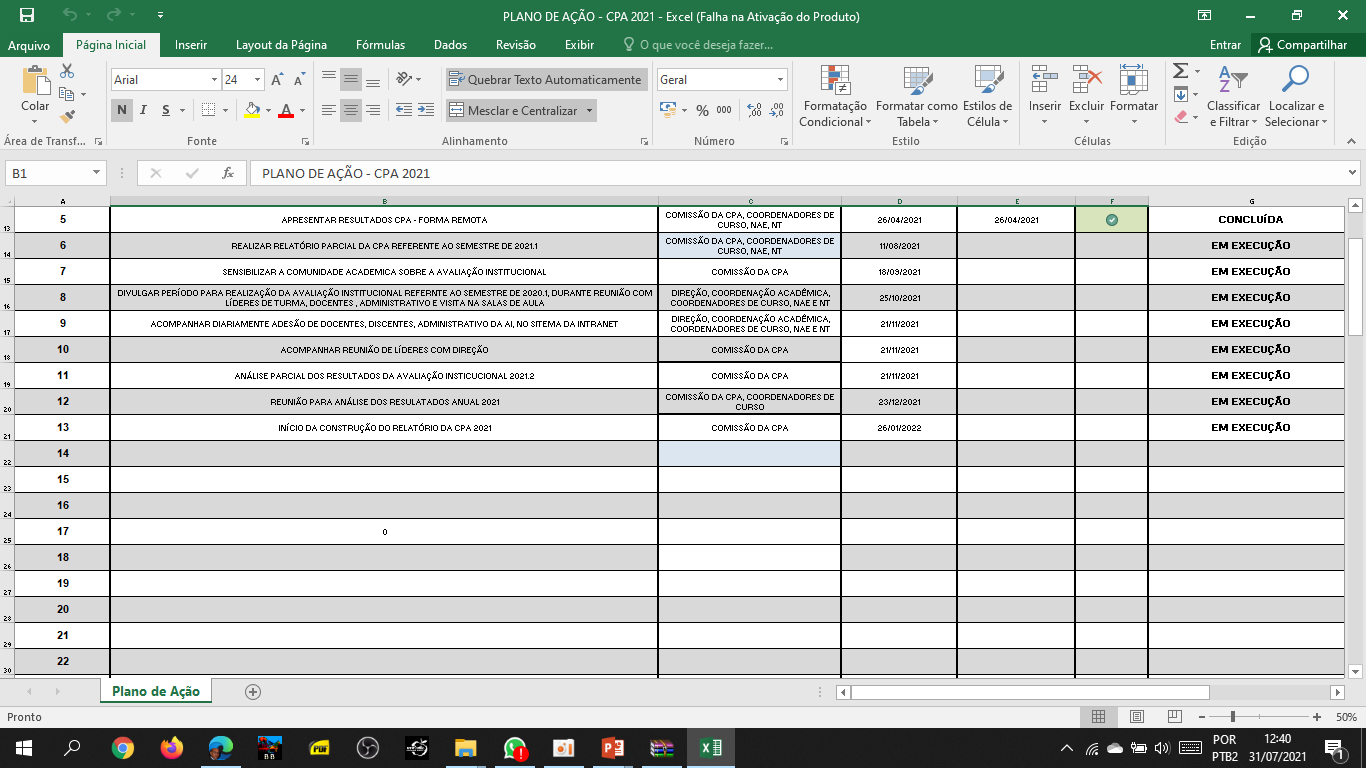